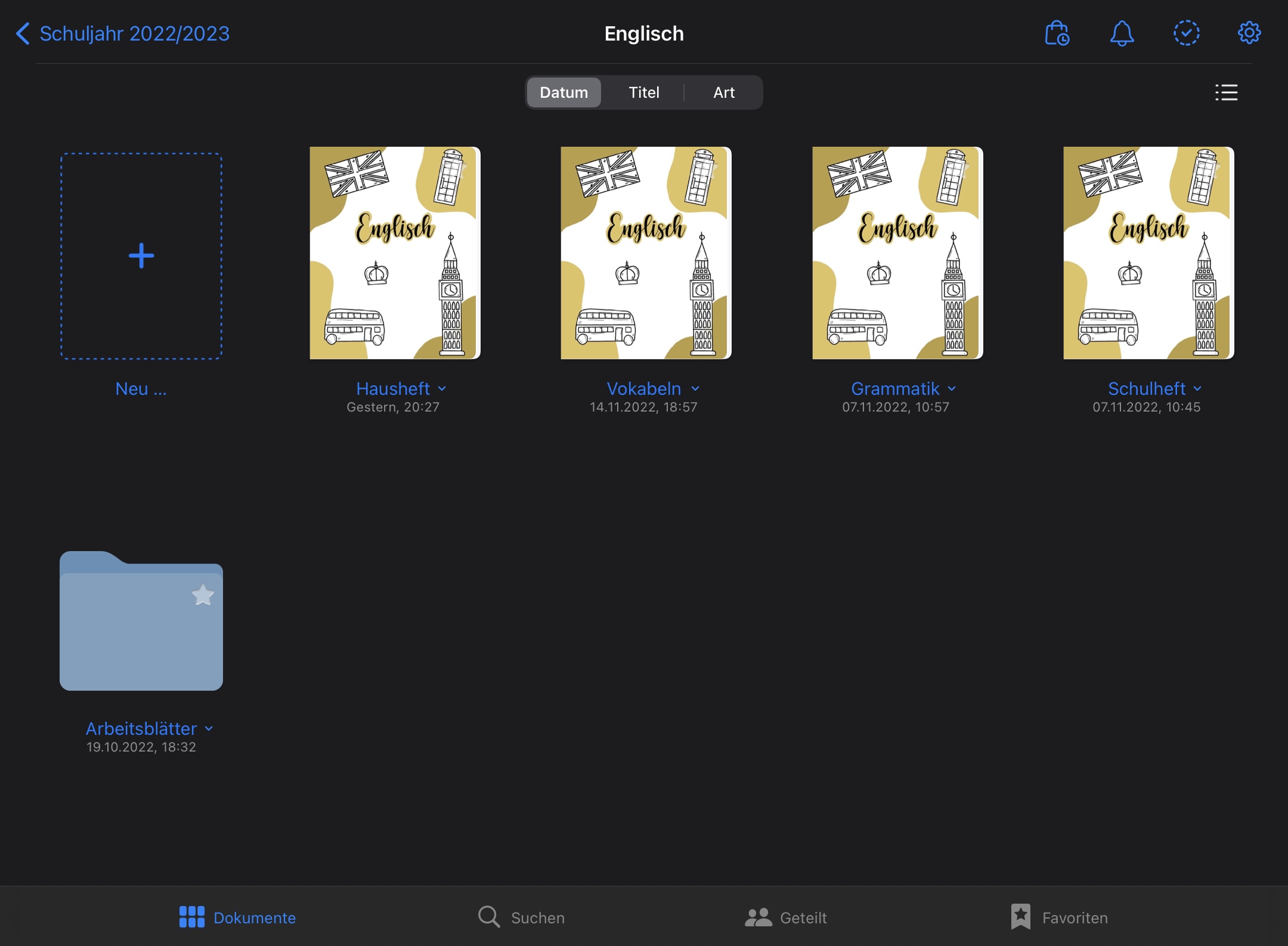 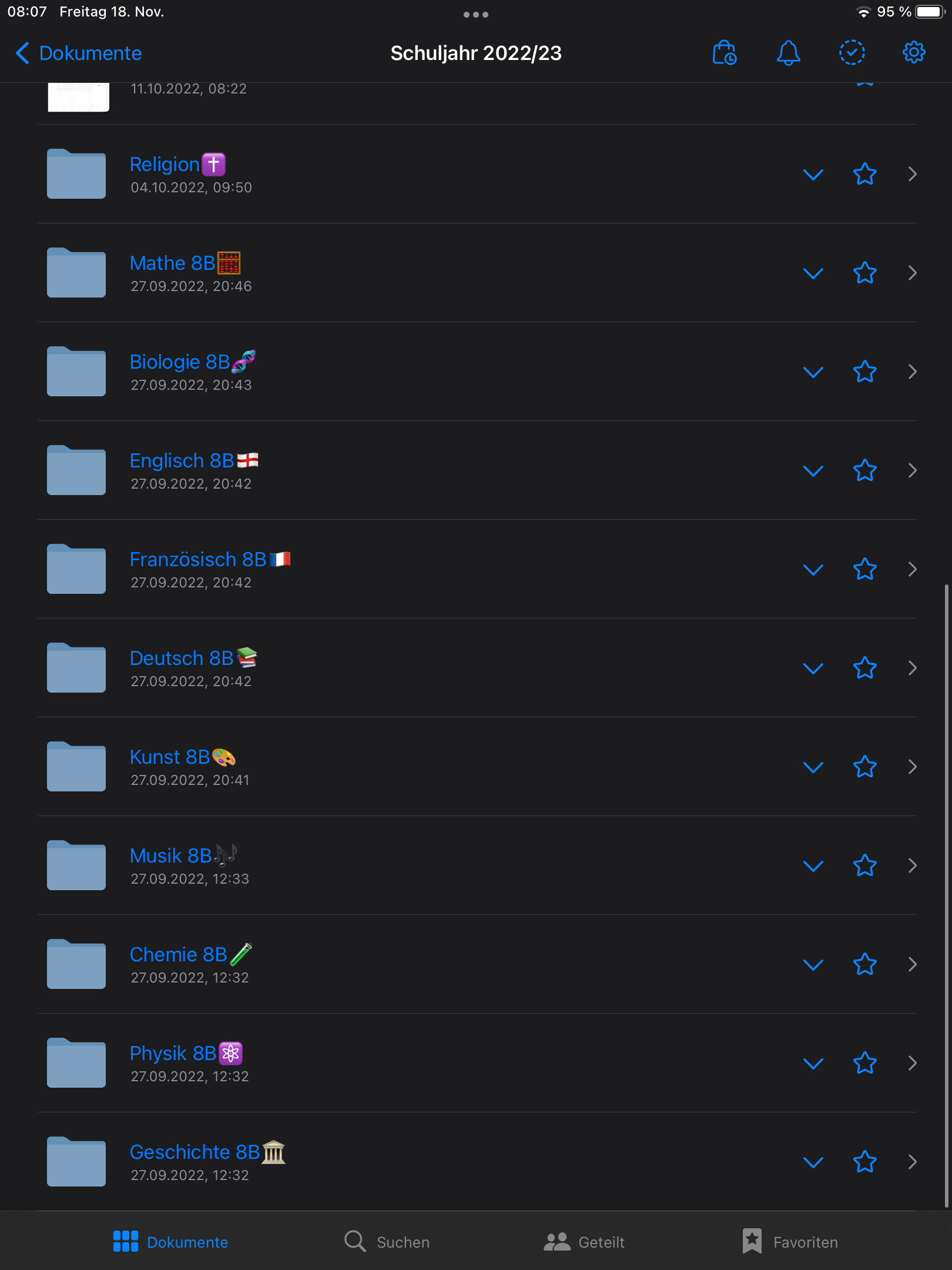 1. Ebene: Jahrgang
Info: Kann auch im 2. Schuljahr erst angelegt werden
Schuljahr 2022/23
Schuljahr 2023/24
2. Ebene: Fächer
Mathematik8, 
Physik8, 
Religion8
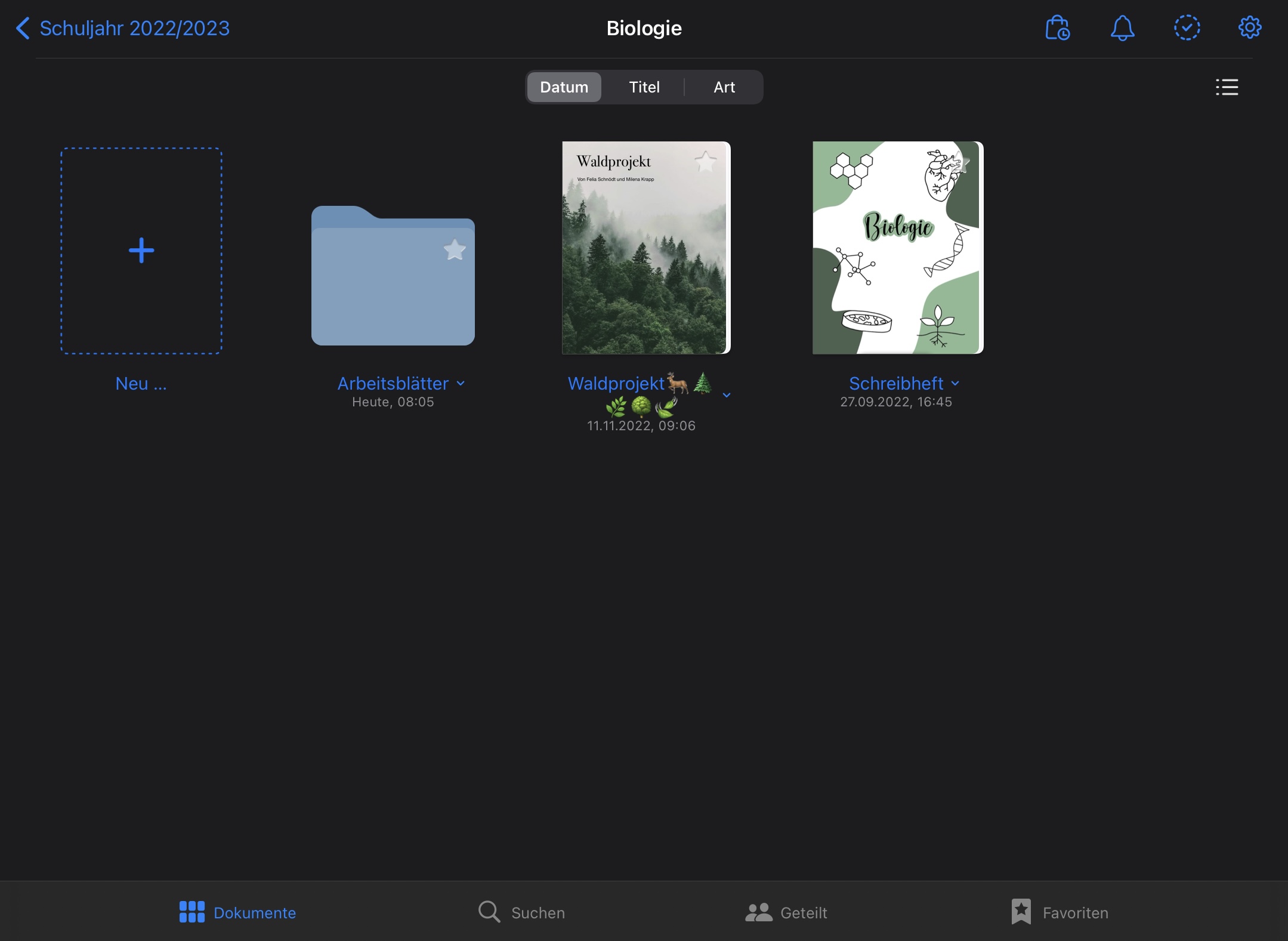 3. Ebene: Fachebene: 
mögliche Strukturierungen
Nach Lehrplaninhalten
Nach Kapiteln im Buch
In Haus- und Schulheft
In Schulheft und Übungsbereiche zu Lehrplaninhalten
….
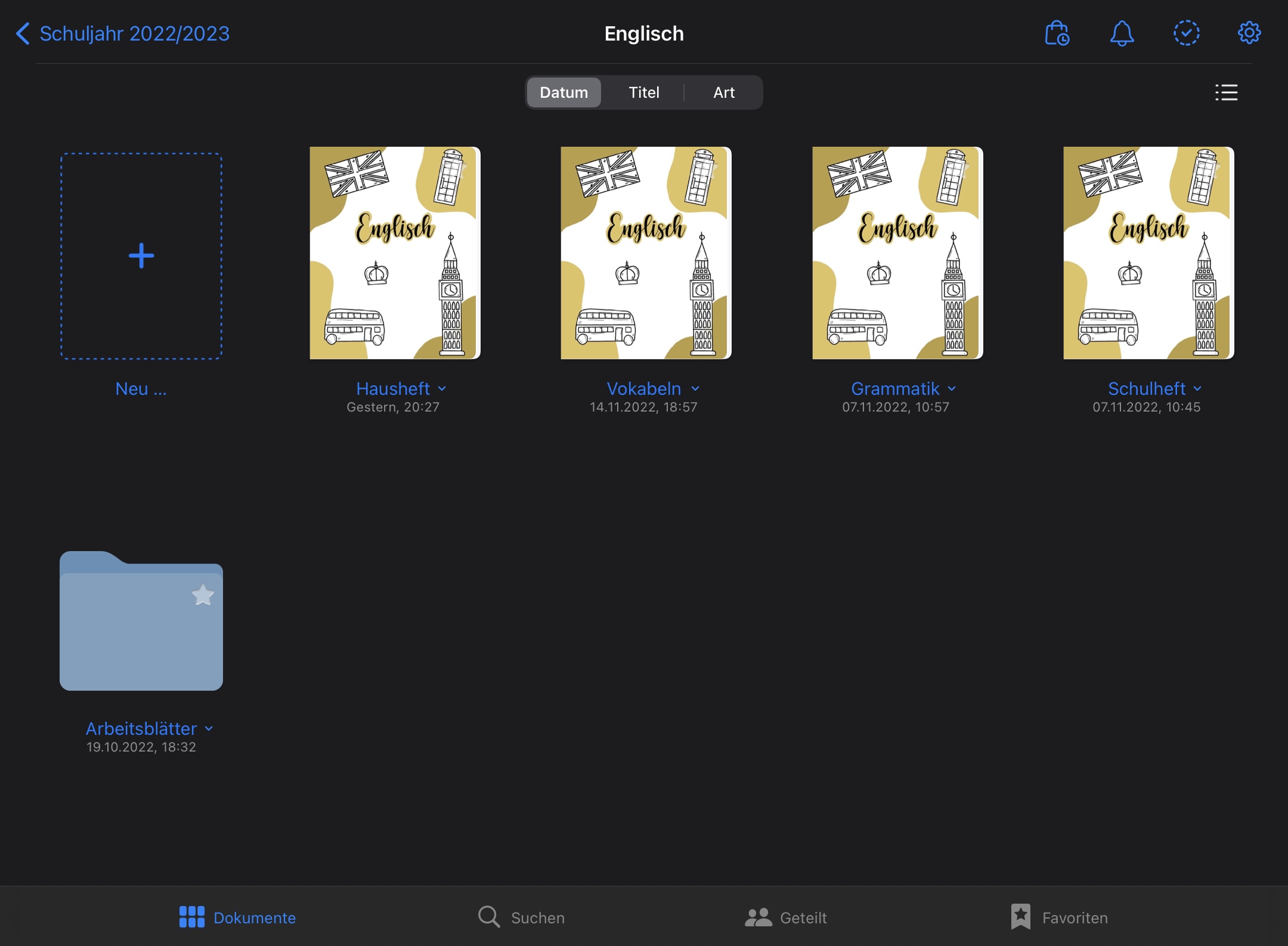 1. Ebene: Jahrgang 
 Kann auch im 2. Schuljahr erst angelegt werden
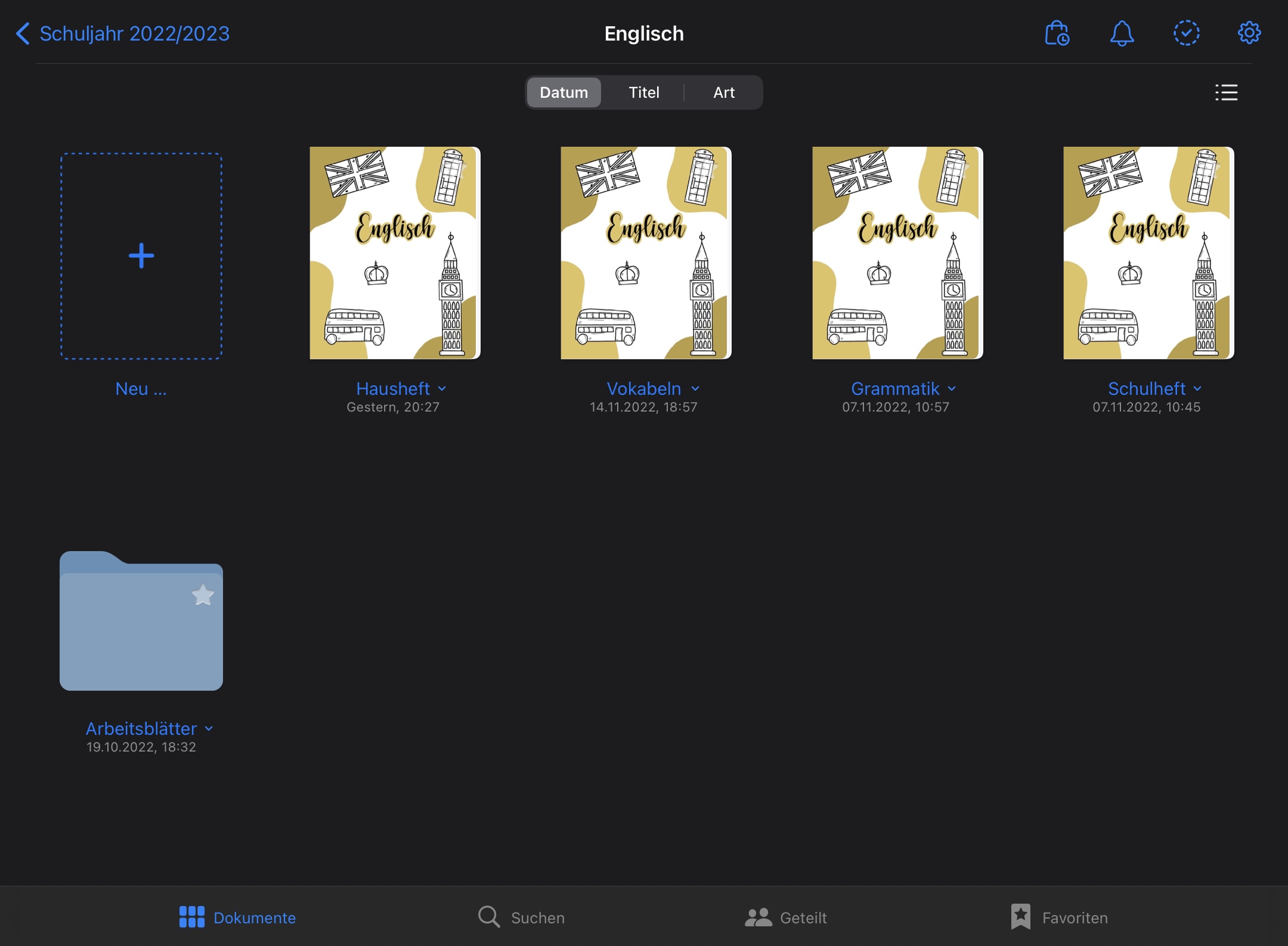 2. Ebene: Fächer
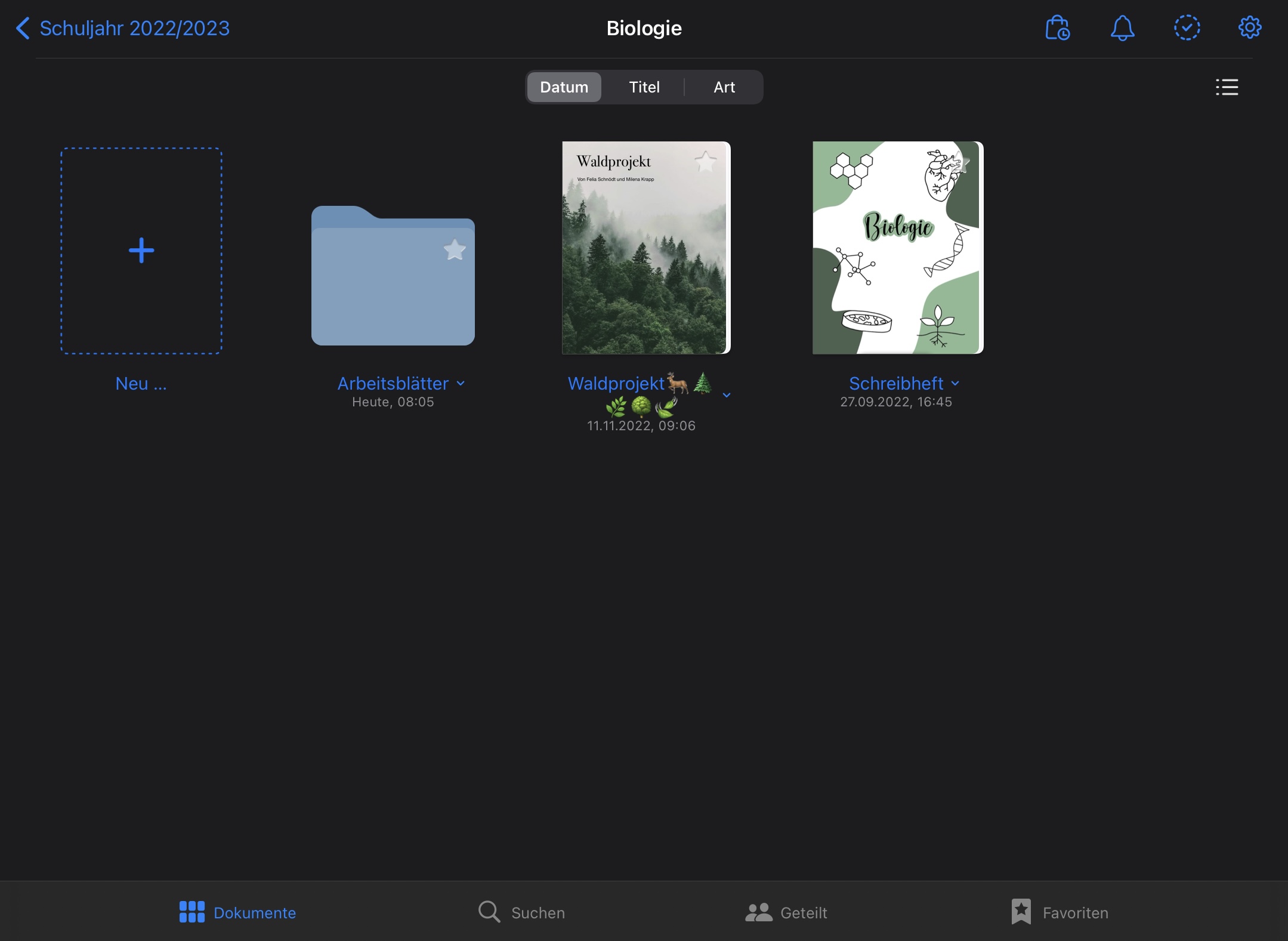 3. Ebene: Fachebene: 
mögliche Strukturierungen
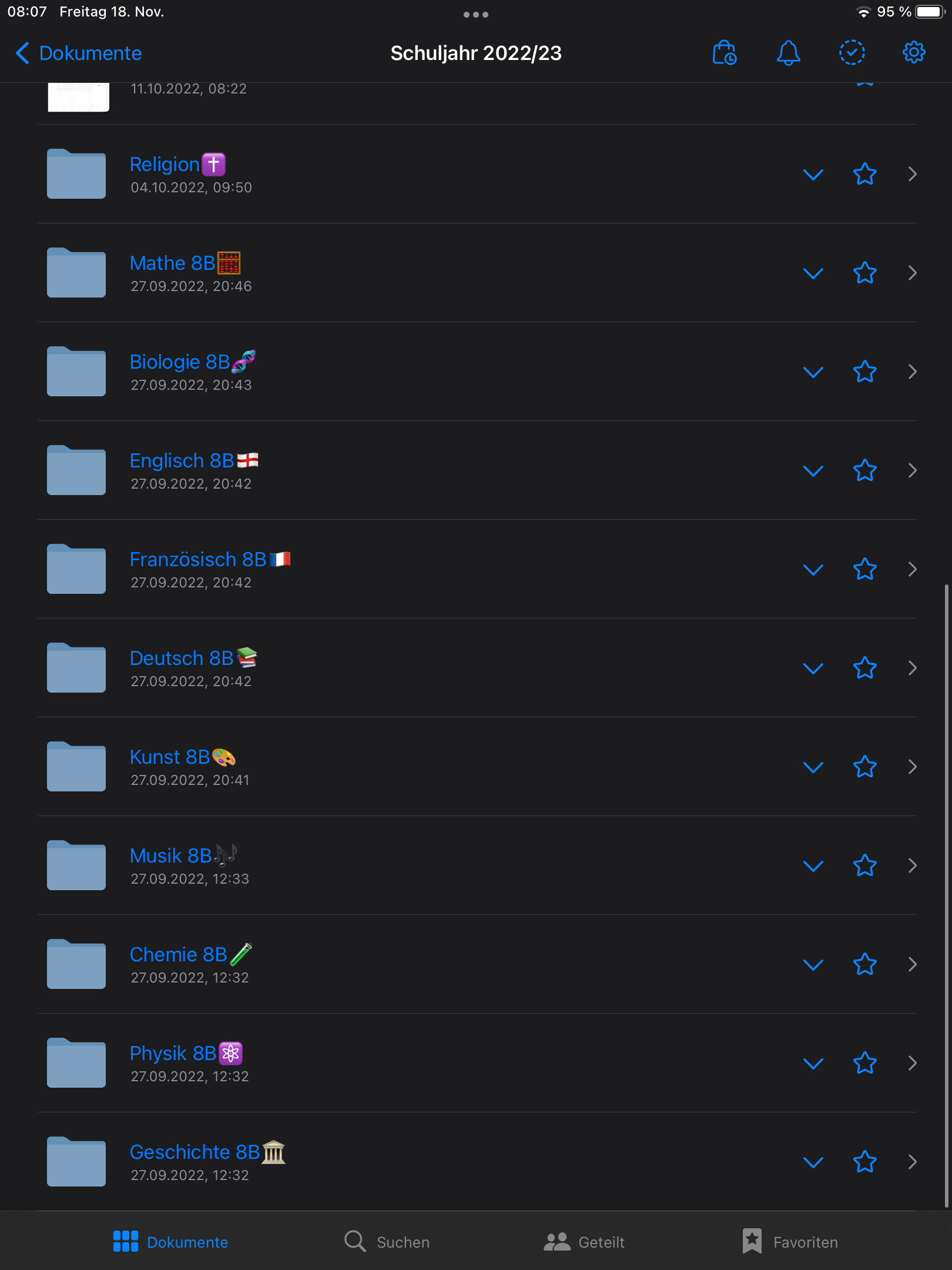 Nach Lehrplaninhalten
Nach Kapiteln im Buch
In Haus- und Schulheft
In Schulheft und Übungsbereiche zu Lehrplaninhalten
….
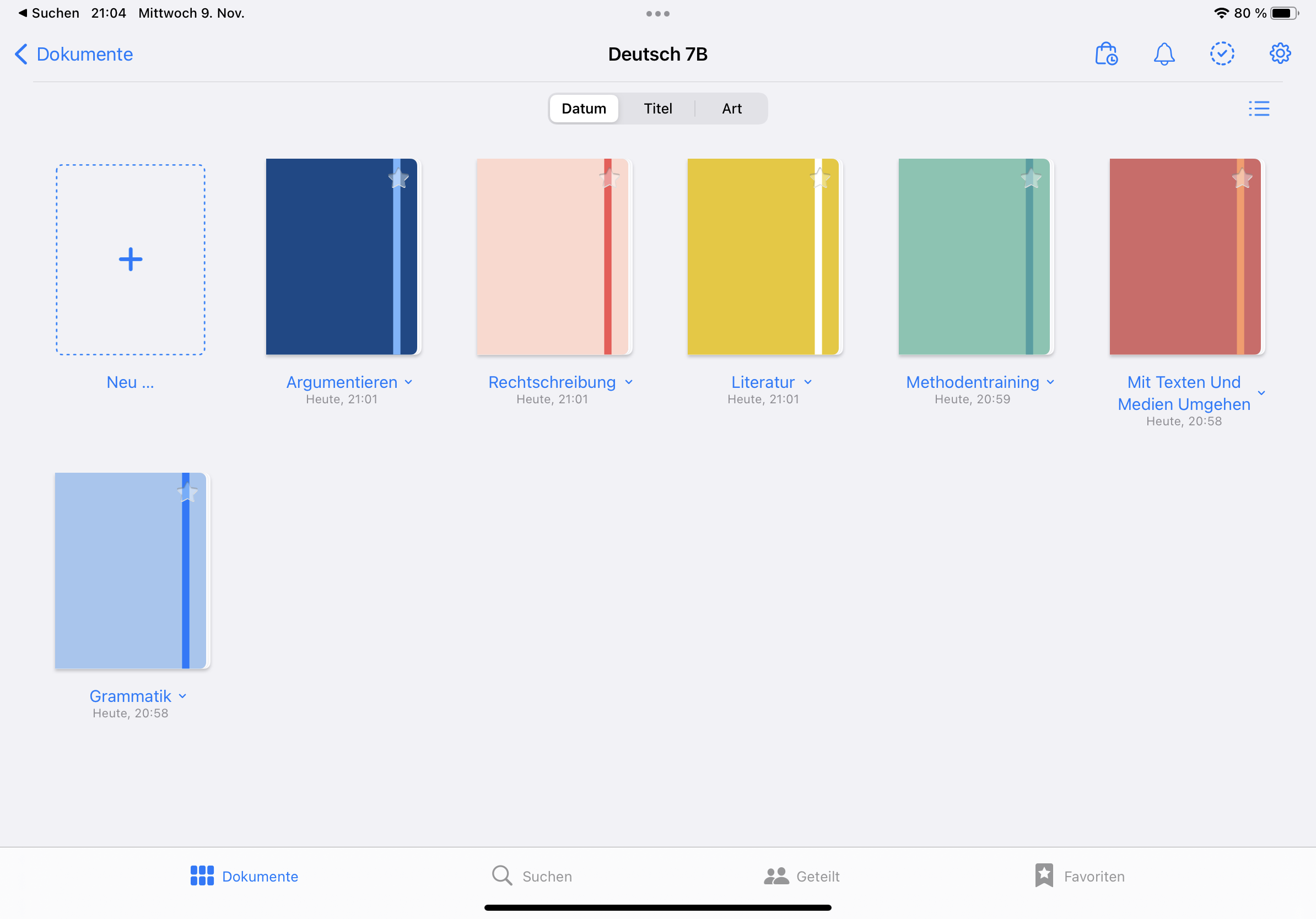 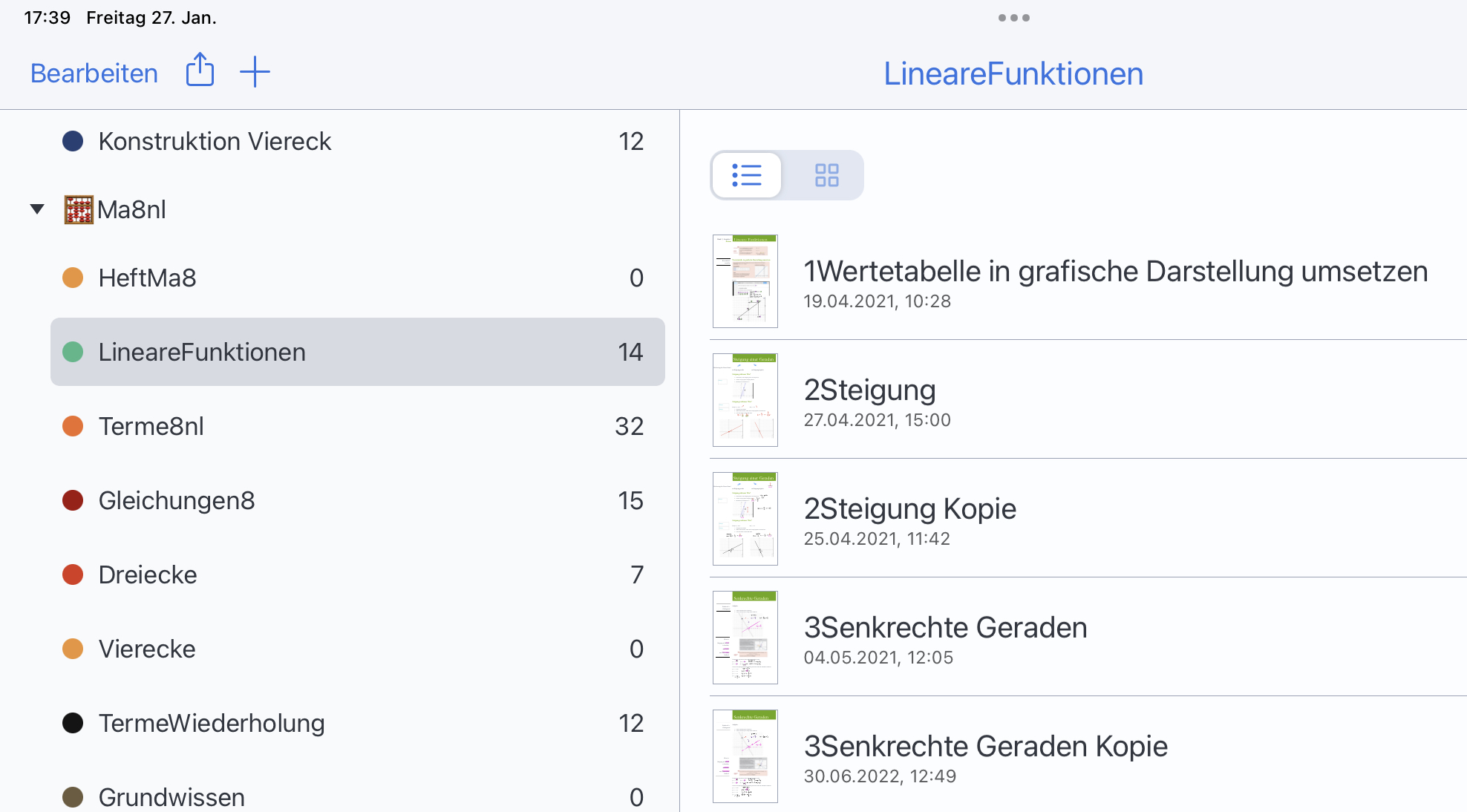 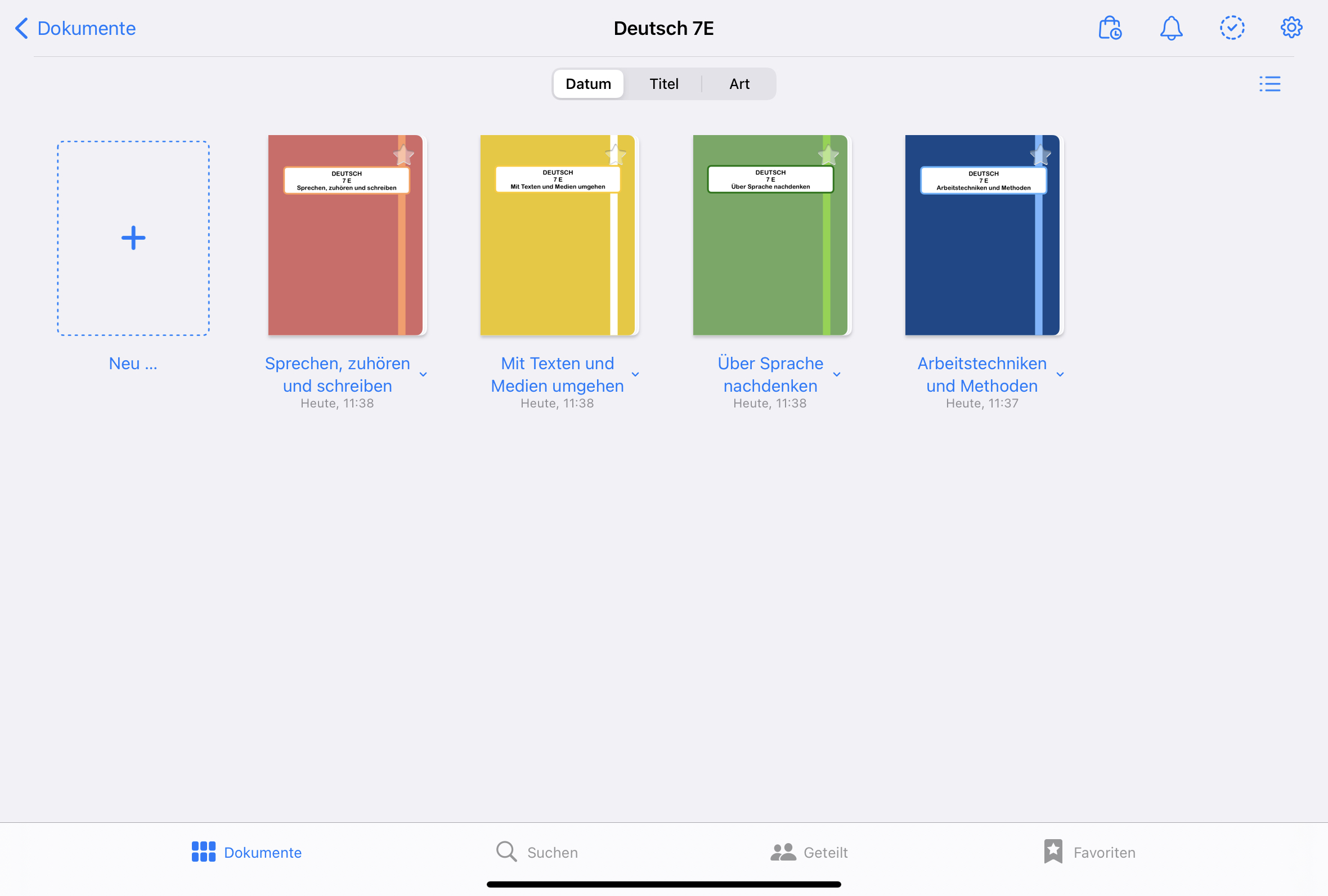 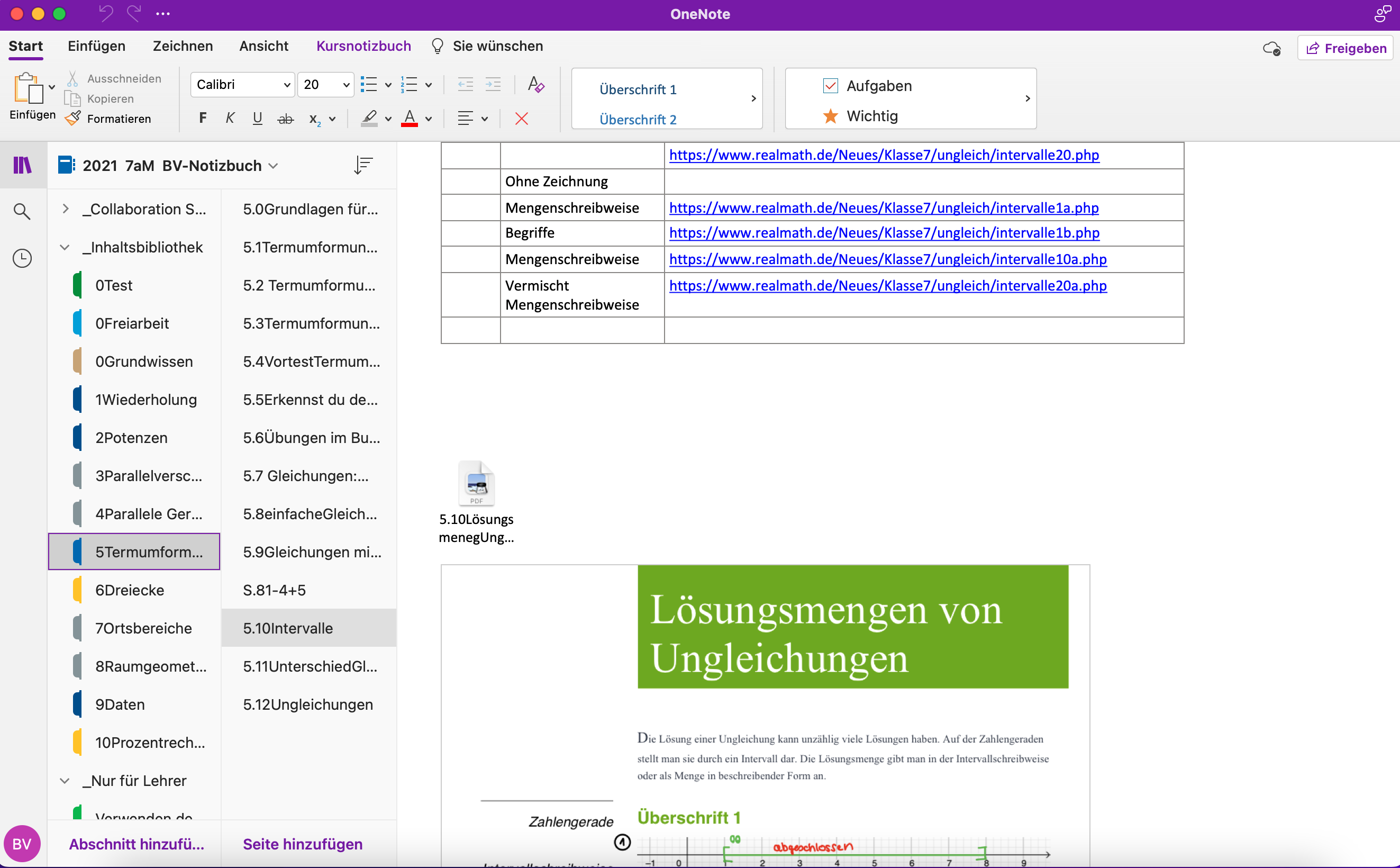 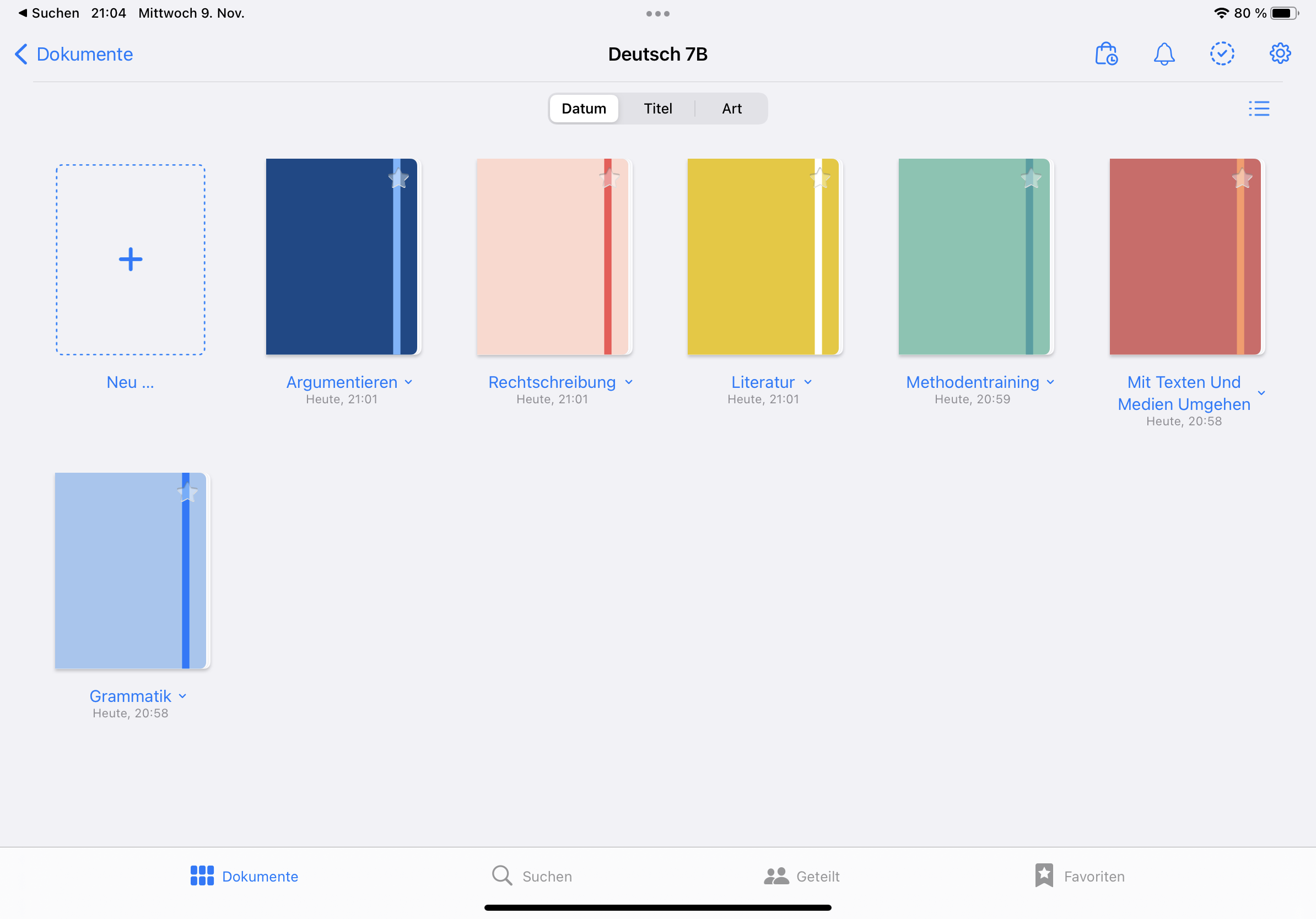 Beispiele für die Fachebene